EE Q1 in media
1
EE SOV Q1: 31,07%, in March 34,9%
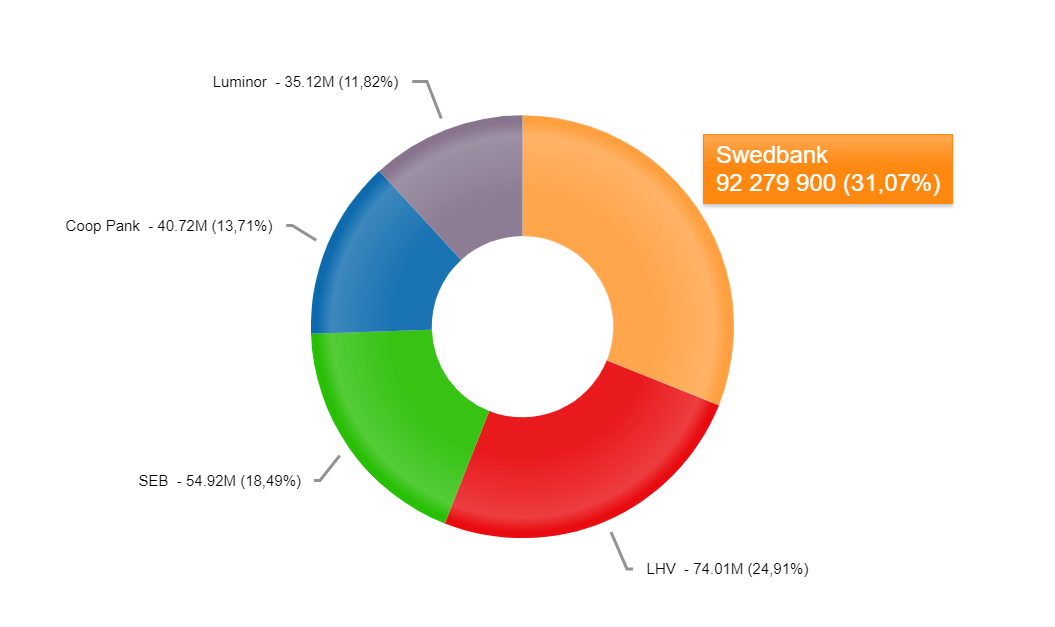 2
Most popular topics
MarchRapid salary growth continuesThe financial health of Estonians is tenseWarning: new bank scam 
FebruaryEURIBOR: interest rates keep growingRecruiting new employees is easier Financial markets 2023 – what to expect?
JanuarySwedbank economic forecastSwedbank 2022: financial results Q4Index funds
3
Good news: Term deposits
Growing since September 2022. 
Have increased more than 35,4% since the beginning of the year. 
Compared to year ago, the volume of term deposits of private customers has increased by 49%. 
We have rised term deposits interest rates 4 times already this year.
4
Good news: Energy saving loans with zero margin
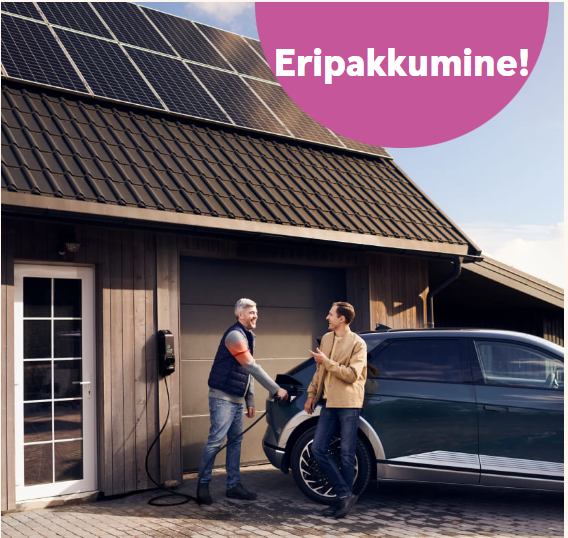 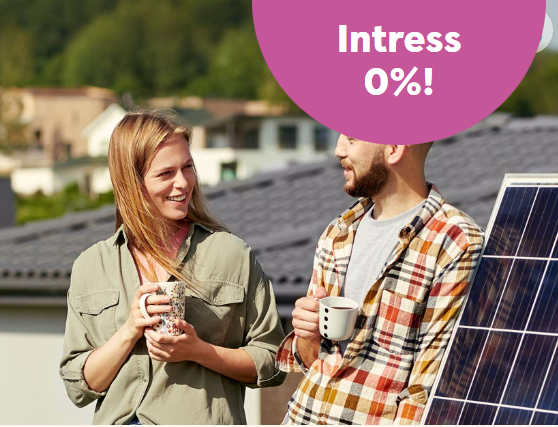 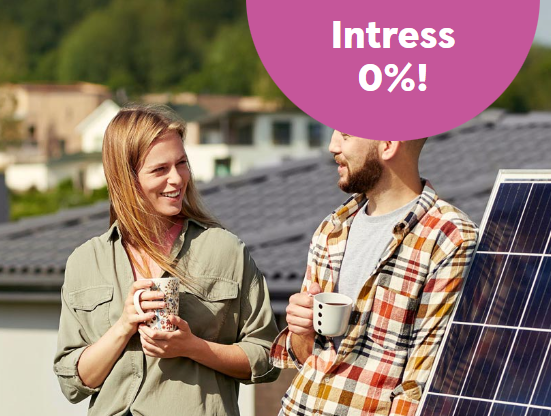 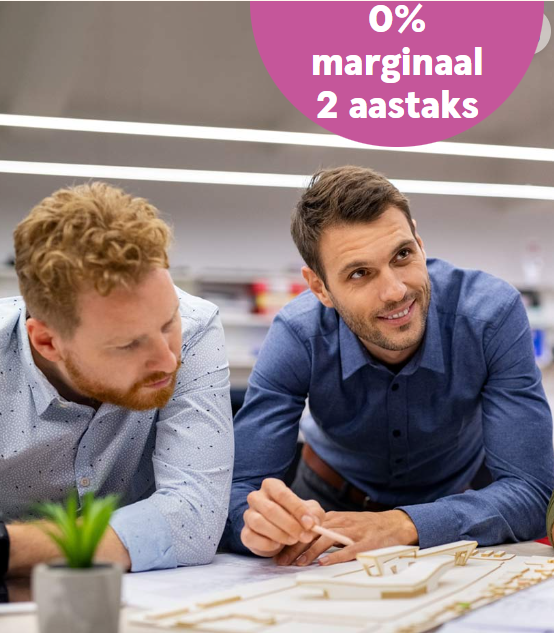 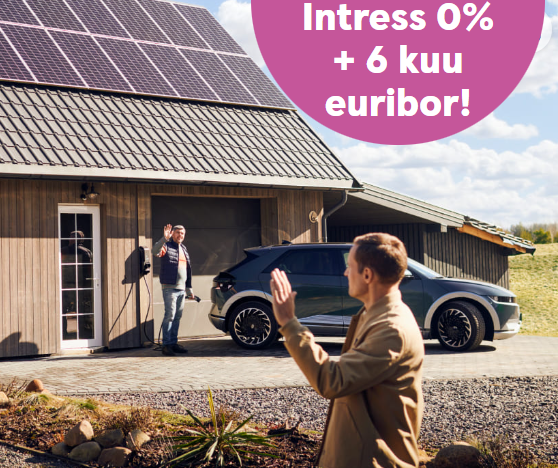 5
sTARTUp Day in March
6
People of the Year 2022On April 1, we looked back at the year 2022 and recognized our colleagues who have been standing out.
7